Развитие общественного транспорта города Челябинска
Введение новых технологий способа оплаты  проезда в общественном транспорте
ИТ   ВШЭУ ЭУ-120
Гуренко Д.Д. dim4eg.gur@gmail.com
Надеин Д.Д. saymanking@yandex.ru
Плесовских Н.С. nikich00074@gmail.com
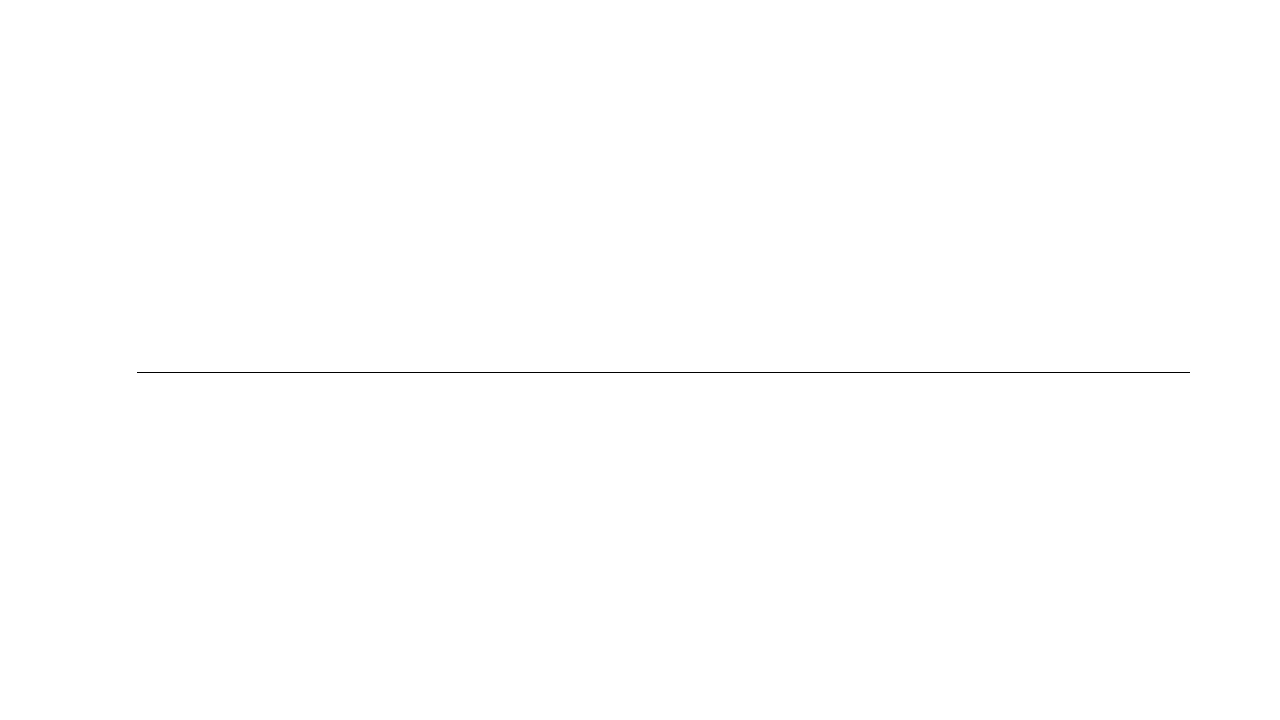 Анализ аналогов
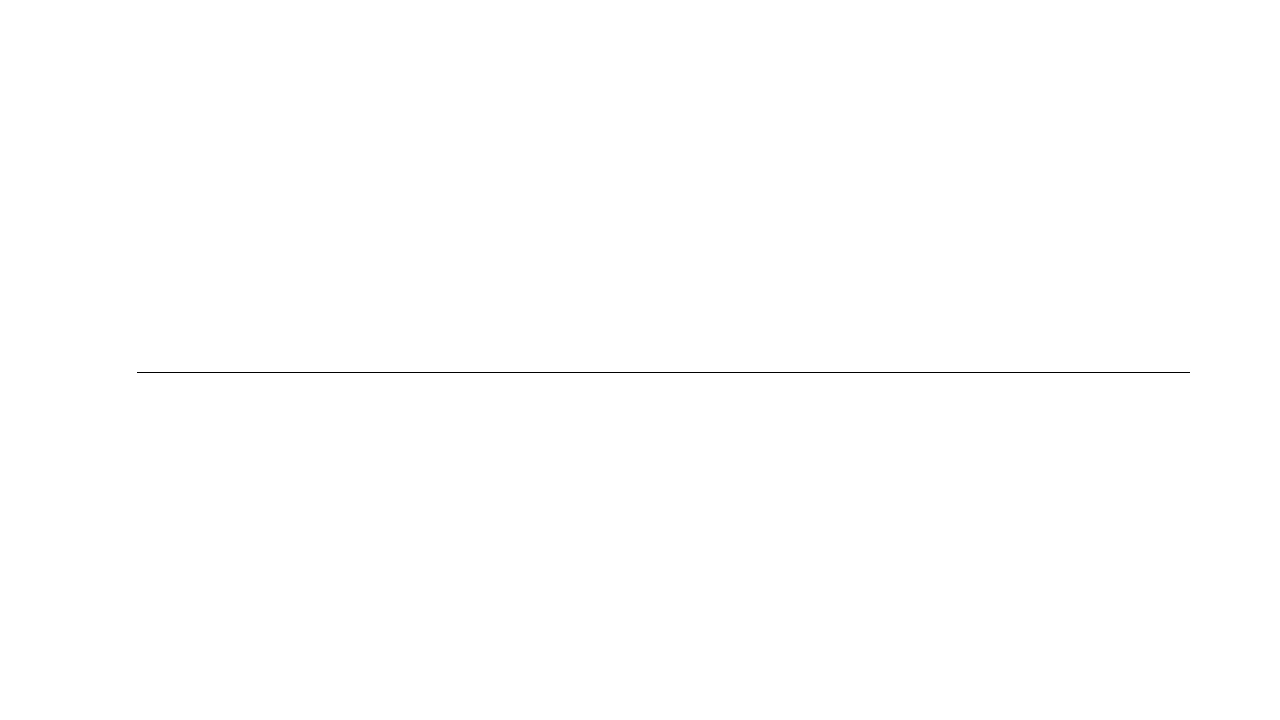 Оснащение остановок новыми пунктами оплаты “Check in”
Суть новых методов оплаты заключается в концепции турникетов из Московского метрополитена. 
  Оплата будет происходить непосредственно на остановках при помощи банковских карт или наличных.
  После оплаты будет выдаваться билет, который нужен при входе в общественный транспорт.
  Билет будет одноразовым, но остается активным в течении 24 часов после приобретения. Т.е. вы можете приобрести билет вечером, чтобы использовать его следующим утром для поездки на работу/учебу. 
  Необходимо установить дополнительные устройства в общественном транспорте, которые будут сканировать билет.
Коротко о работе технологии Blockchain
Запрошенная транзакция транслируется на одноуровневую сеть, состоящую из компьютеров, названых нодами.
Валидация. Сеть улов выполняет валидацию (проверку) транзакции и статуса пользователя посредством известных алгоритмов.
Пользователь делает запрос на проведение транзакции.
Предметом верифицированной транзакции может быть криптовалюта, договоры, записи или иная информация..
Новый блок добавляется в существующую цепочку блоков (блокчейн) без возможности дальнейшего изменения или удаления.
После верификации транзакция комбинируется с другими транзакциями для создания нового блока данных для реестра.
Транзакция завершена.
Структура blockchain и основная идея blockchain-регистра
Каждая новая транзакция представлена в виде блоков информации.
Блок информации доступен каждому узлу в сети.
Блокчейн существует в виде регистра в форме цепи из блоков информации.
Каждый узел (компьютер) имеет собственную копию регистра.
Только после подтверждения истинности блока он добавляется к цепи регистра.
Истинность каждого нового блока информации должна быть подтверждена большинством узлов сети.
После добавления нового блока информации в цепи регистра он не может быть удален или изменен.
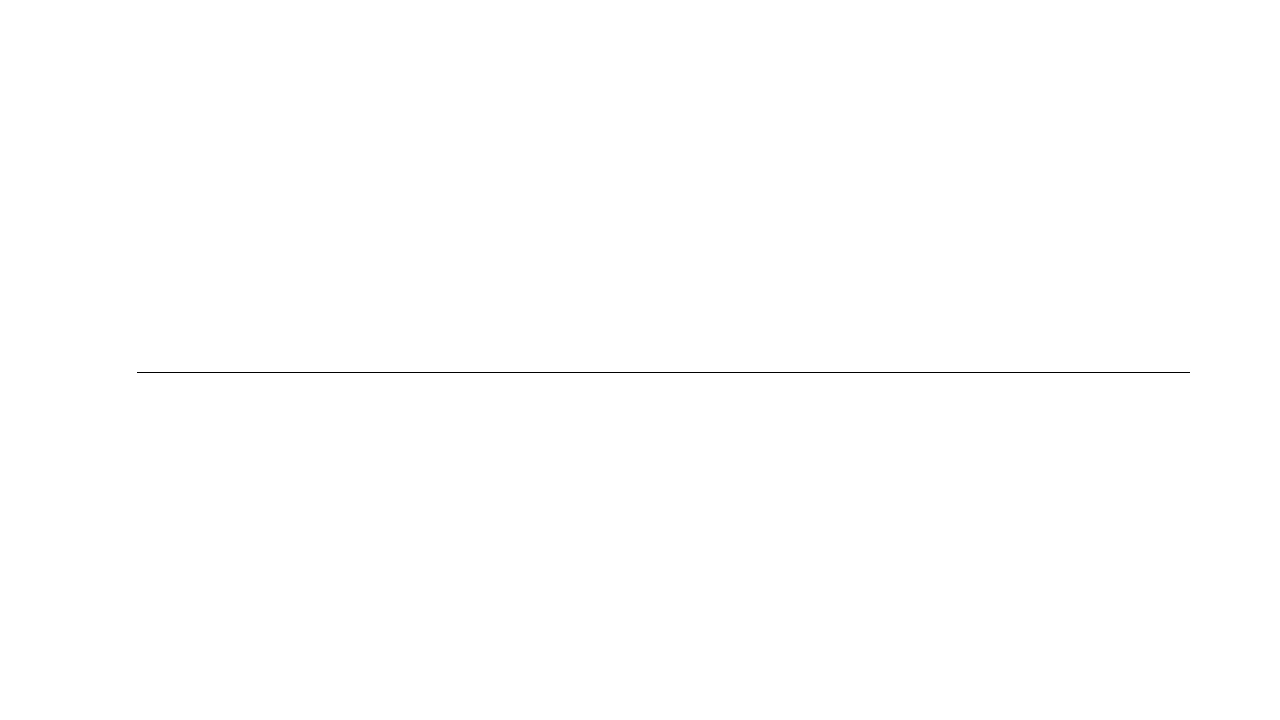 Пример новых остановок
На месте белого прямоугольника будут находиться новые терминалы.
  Они будут стоять на каждой остановке, где проложены пути общественного транспорта.
  Подобные системы существуют в некоторых Европейских странах, но в них не задействованы маршрутные такси.
  При сотрудничестве с экологическими движениями, можно ввести оплату пластиковой/стеклянной тарой для сохранения окружающей среды.
Требования для реализации
Установка терминалов на остановках;
Установка сканеров в общественном транспорте;
Установка дополнительного программного обеспечения;
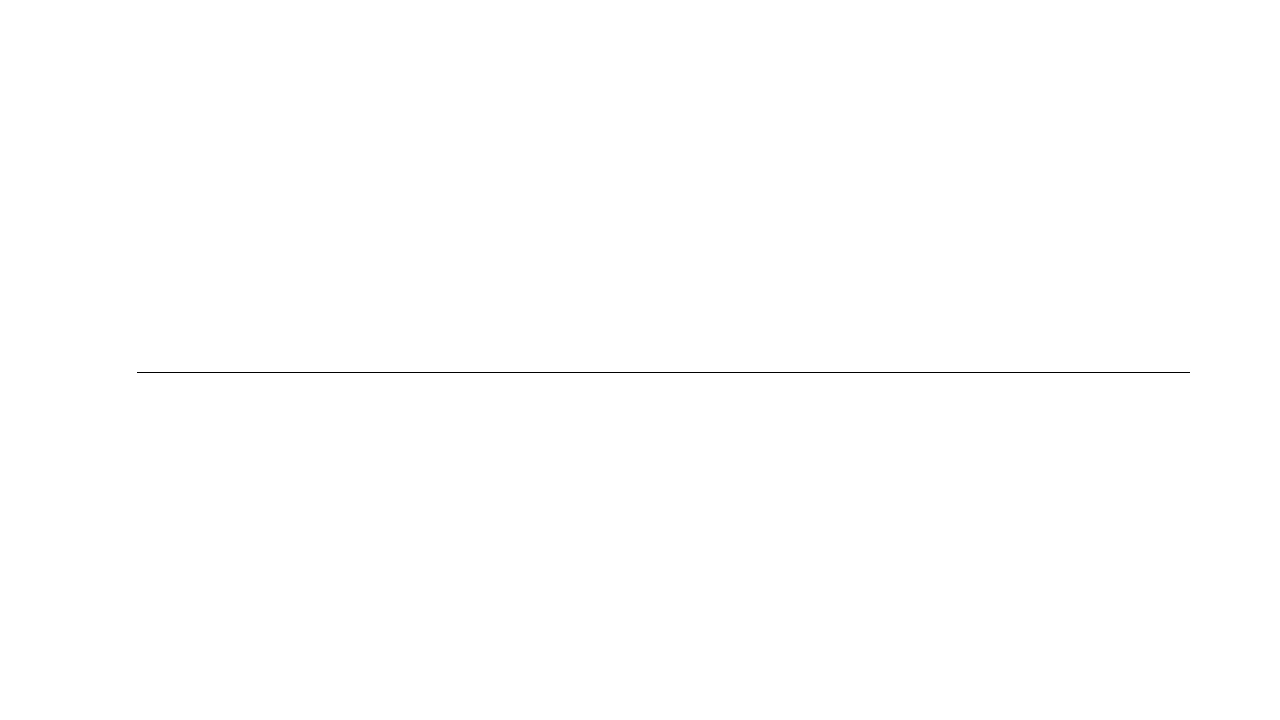 Примерная себестоимость идеи
Турникет: 40-50 тыс.рублей;
Терминал: 80-100 тыс.рублей;
Сканер: 100-120 тыс.рублей;
Разработка программного обеспечения: 100 тыс.рублей;
Установка оборудования: 80 тыс.рублей;
Обслуживание: 15 тыс.рублей за объект.
По нашим подсчетам, на одну остановку с одним оборудованным транспортным средством потребуется ~ 350 тыс.рублей.
 Эта сумма окупится за 1 год и 8 месяцев.
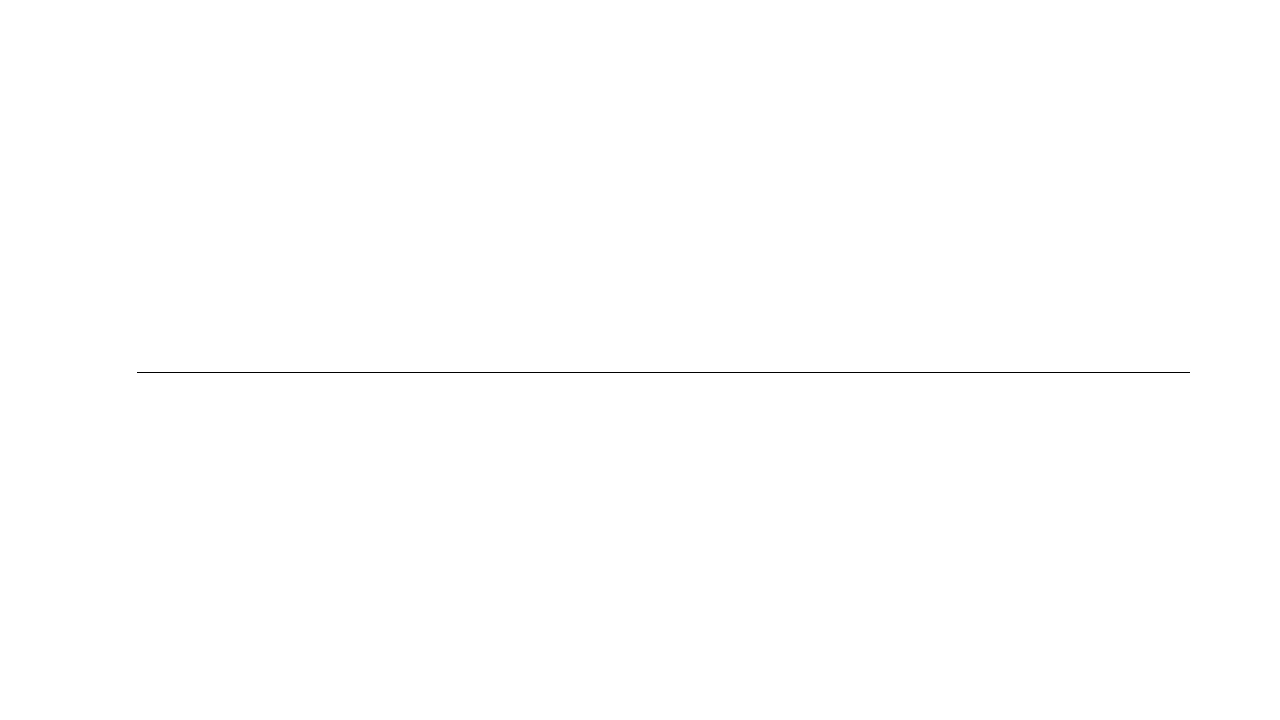 Спасибо за внимание!
Мы надеемся что вам понравилась наша идея, и в дальнейшем она будет реализована.